Mountain Waves:Forecasting & Tools for Pilot Preparedness
Sarah Rogowski
Meteorologist, NWS CWSU Salt Lake City
Scott Birch
Regional Aviation Meteorologist, NWS Western Region Headquarters
Mountain Waves Can Ruin Your Flight
Mountain Wave Visual Indicators
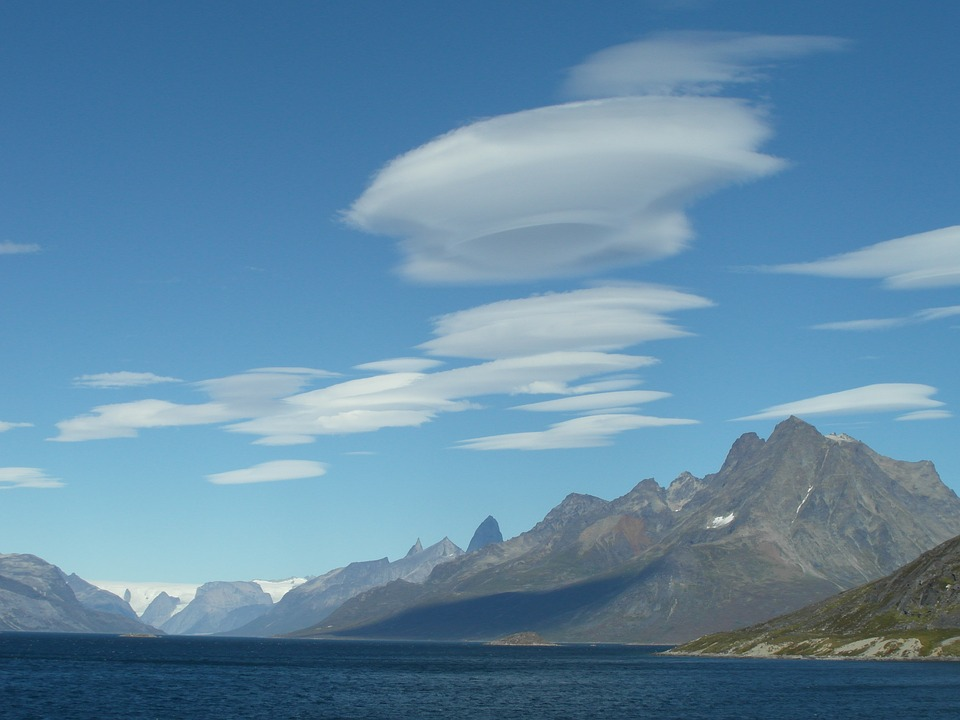 Mountain Wave Visual IndicatorsLenticular Clouds
Mountain Wave Visual Indicators:Cap Clouds
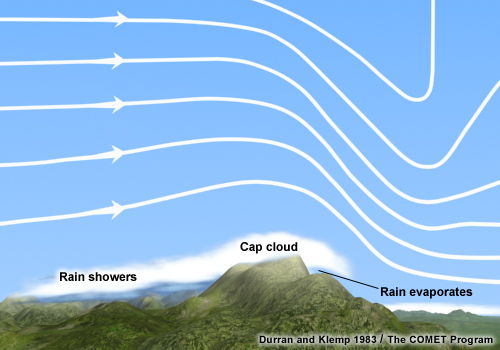 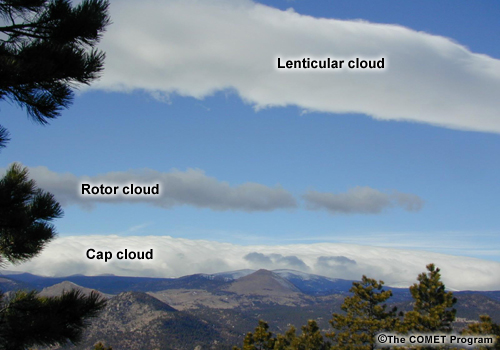 Mountain Wave Visual Indicators:Rotors & Rotor Clouds
Contains strong turbulence and should be avoided by pilots.
GOES-R Satellite Capabilities
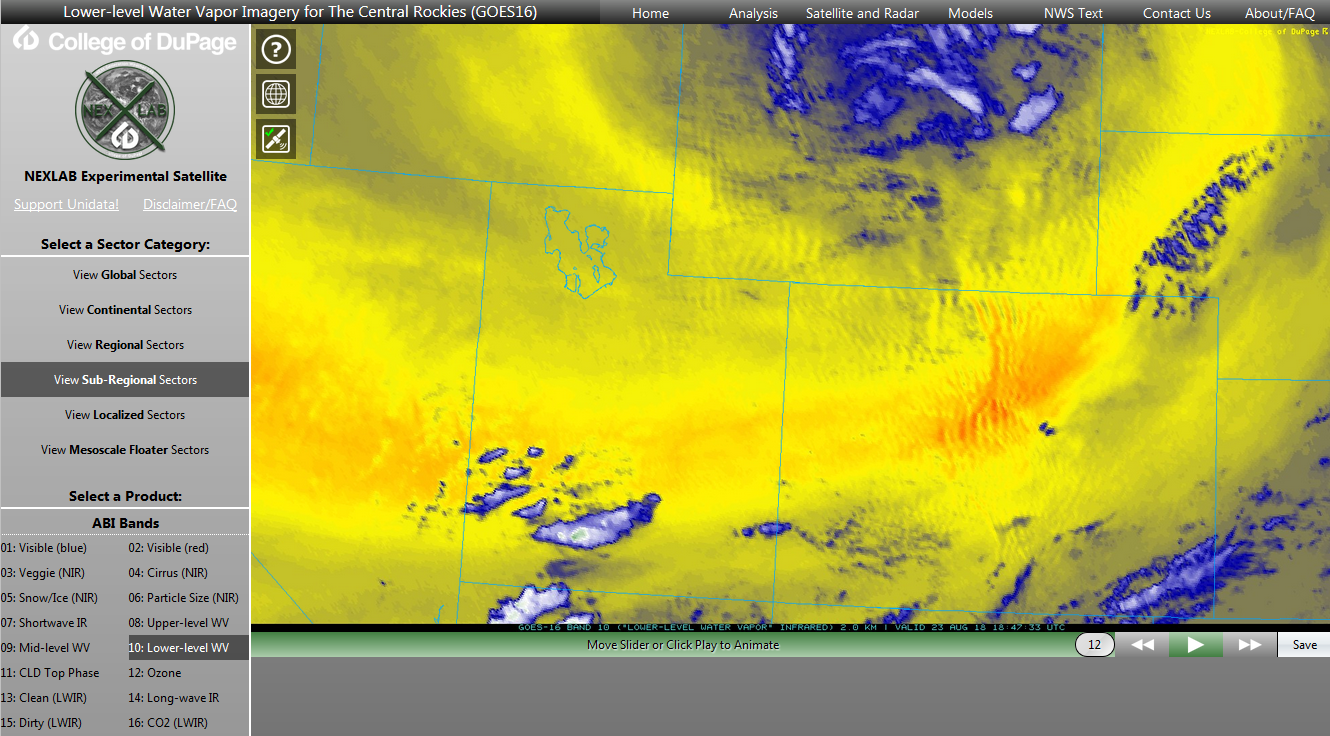 Types of Waves
Vertically Propagating Waves
Often most severe within the first wavelength downwind of the mountain barrier.
Breaking Waves
Trapped Lee Waves
Trapped Lee Waves
Downslope Winds
Jump Region: extremely turbulent area that can extend up to 10,000 feet
Resources for Mountain Wave Forecasts
aviationweather.gov
Forecast -> Turbulence -> GTG
Look for bright colors!
Tools -> GFA Tool -> Winds
Look for cross-barrier (perpendicular) winds at ridge top & jet stream levels
Look for gusty surface winds
Resources for Mountain Wave Forecasts
weather.gov/zlc 
“Weather Story” image on the top right corner
Current Hazards -> CWAs and MISs
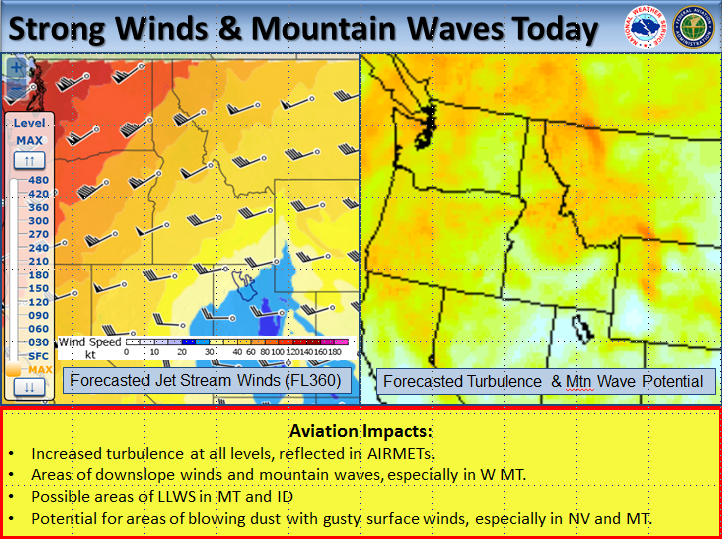 Severity of Mountain Waves
No official ICAO criteria for severity!!
General criteria developed to create a more consistent forecast/product.
PIREPs with DETAILS are key in providing quality data to pilots!!
https://aviationweather.gov/pirep/submit
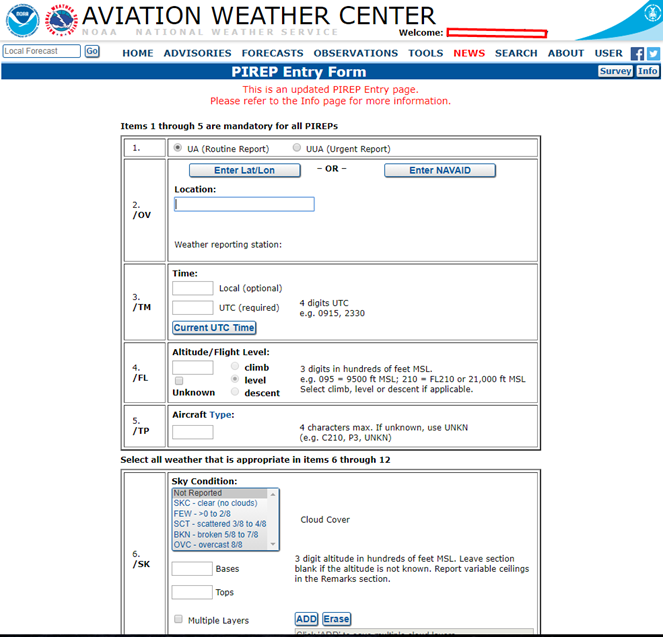 Mountain Waves Can Ruin Your Flight